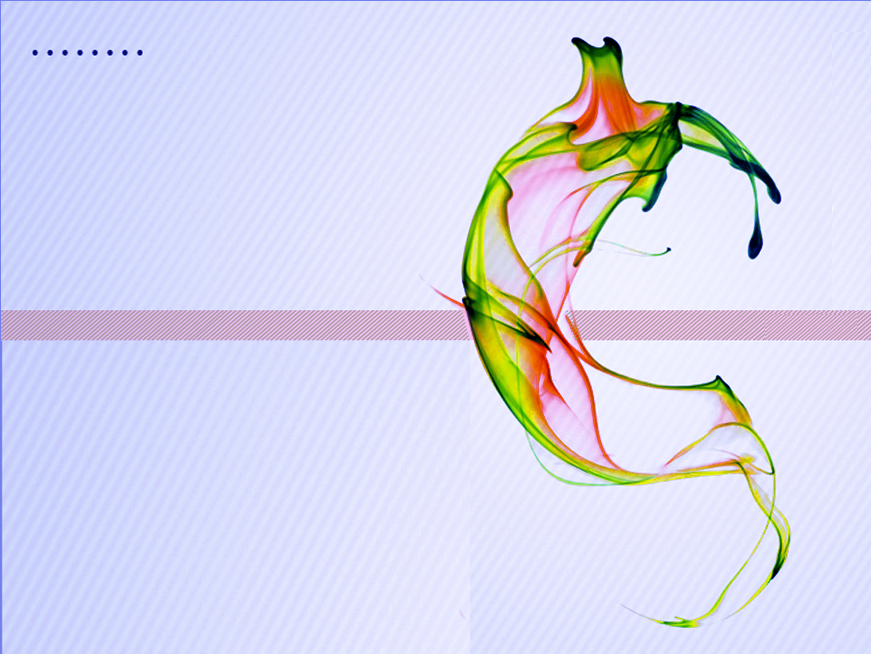 주간 
부동산 NEWS Ⅳ
2015. 10. 07 (수)
대구대학교 행정대학 부동산학과
지도교수      조    만    현
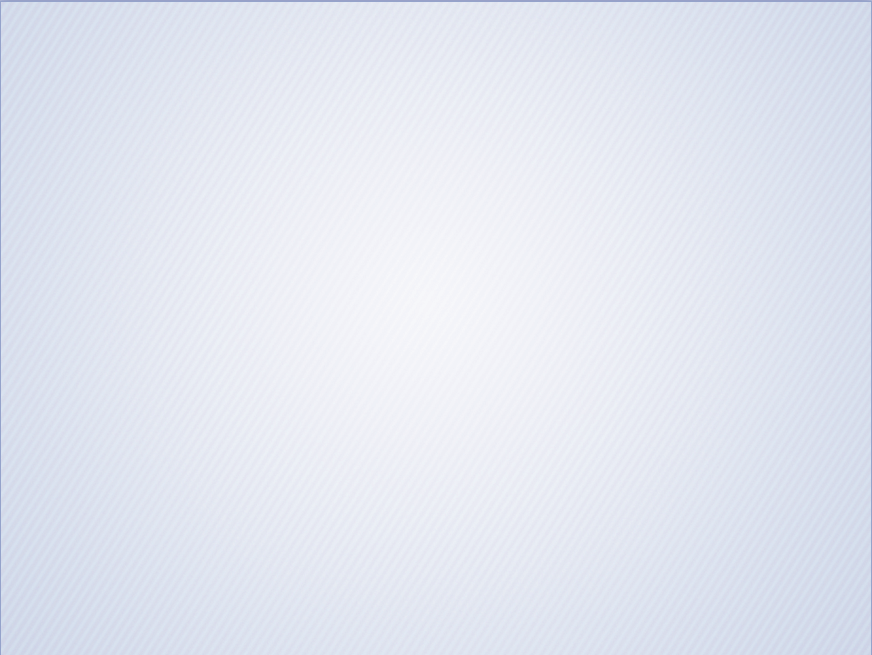 개 념

지역주택조합은 개인이 본인의 주택을 마련하기 위하여 결성하는 조합으로서, 무주택이거나 주거 전용면적 85㎡ 이하 1채 소유자(｢주택공급에 관한 규칙｣ 
제 2조 제 13호에 따른 당첨자 및 이를 승계한 자를 포함)인 세대주의 내 집 마련을 위해 일정한 자격요건을 갖춘 조합원에게 청약통장 가입여부와 관계없이 주택을 공급하는 제도임
지역 주택조합 제도의 장･단점
1
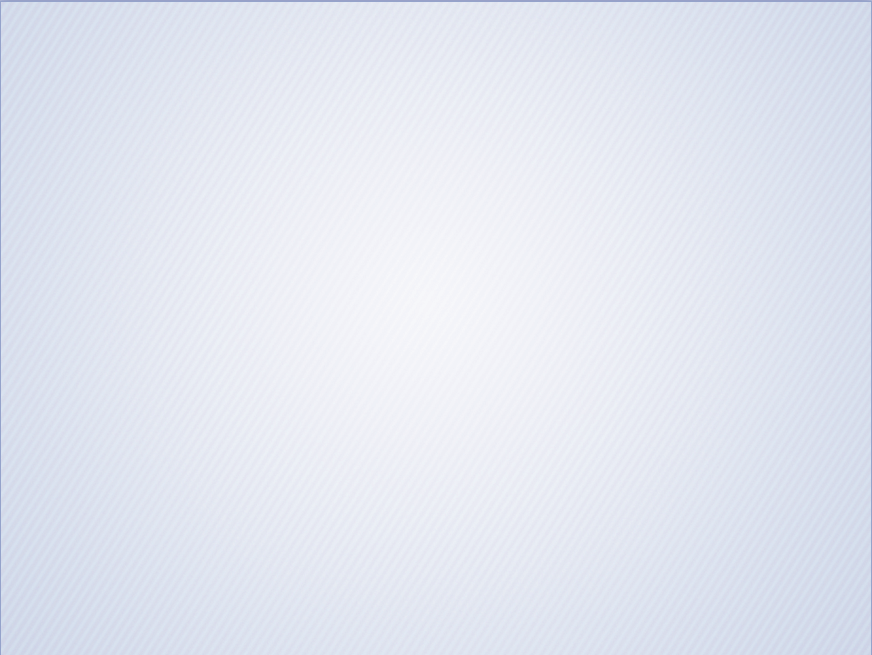 *조합원 자격*

조합설립인가 신청일 
현재 주택법 제 2조 제 11호 가목의 지역 ((1)서울특별시, 인천광역시 및 경기도  (2) 대전광역시․충청남도  및  세종특별 자치시, (3) 충청북도, (4) 광주광역시 및 전라남도,  (5) 전라북도,  (6) 대구광역시 및 경상북도,  (7) 부산광역시․울산광역시 및 경상남도,  (8) 강원도,  (9) 제주특별자치도)에 6개월 이상 거주한 무주택이거나 주거전용면적 85㎡이하 1채(당첨자 및 이를 승계한 자를 포함함)를 소유한 세대주인 자
<사업추진절차>
2
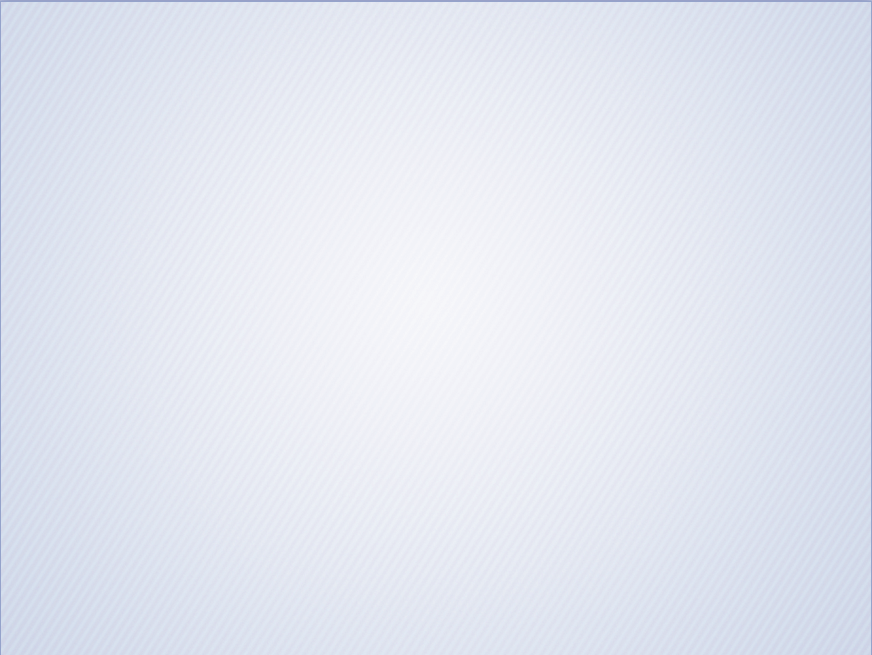 지역주택조합 사업시행 절차(범물동 지역주택조합 사례참조)
계획수립/조합설립
단계
조합설립을 위한 추진위원회 구성
2개월
3~6개월
조합설립준비
(2차 조합원 모집)
기초조사
추진위원회구성
(1차 조합원)
임의단체 등록
세부계획 수립
·조합원으로 임의단체 구성
 ·회의록/규약
 ·사업주체로 인정 성격
 · 별도로 정해진 시기는 없음
·지주조합원 구성에 대한 홍보, 안내
 ·보상기준/분양공급방식/가입절차
 ·업무협약(추진위/시공사/신탁사)
  - 자금관리운영 규정
 · 통장관리계좌 개설
·주택조합규약 작성
 ·창립총회회의록
 ·분양금액 및 공급기준 계획완료
·개발기본 계획 수립
 ·토지이용 및 용도계획에
  의한 법적인 규모 검토 중
 ·지구단위계획 수립에 의한
   사업성 사전 점검
 · 사업추진절차 일정 및 
   세부계획안 수립/결정
 ·사업부지 확보 계획에 의한 
   부동산 매매 협의(약정)완료
·조합명칭,사무소위치,위원장 선정
 ·시공자 사전협의/검토
  의한 법적인 규모 검토 중
 ·조합원 모집 계획 수립/사전검토
  협력사 사전협의
  (회계법인, 법무사, 신탁사)
 · 사업일정 계획수립(시공사 협의)
 ·홍보 카다로그 준비
 · 신청서 및 계약서(안)작성
3개월
주택조합 설립
주택조합설립승인
주택조합
설립인가신청
사업부지확보
매매(약정)계약
주택조합 
창립총회
·해당시/군 거주 6개월 이상
 ·무주택자(전용 85㎡이하 주택 소유자 포함)
 ·건설예정세대수의 50%이상 조합원 모집
   (최소 20인 이상)
·사업대장토지 면적 80%이상의 토지사용승낙서
  (근저당권자(지상권자 포함)등 권리제한자의 동의서) ·설립인가 처리기간:16일
·국토교통부 조합원 검색
 ·금융결제원 주택당첨사실 확인
 ·승인권자:시장,군수,구청장
 · 설립후 1년 내 조합 회계보고(감사보고)
·토지대금 납부 조건 협의
 ·토지사용 승낙서
 ·지상권/근저당권자 동의서 징구
·창립총회 회의록
 ·조합장 선정동의
 ·사업계획동의
 ·조합규약
 ·시공사 선정동의
3
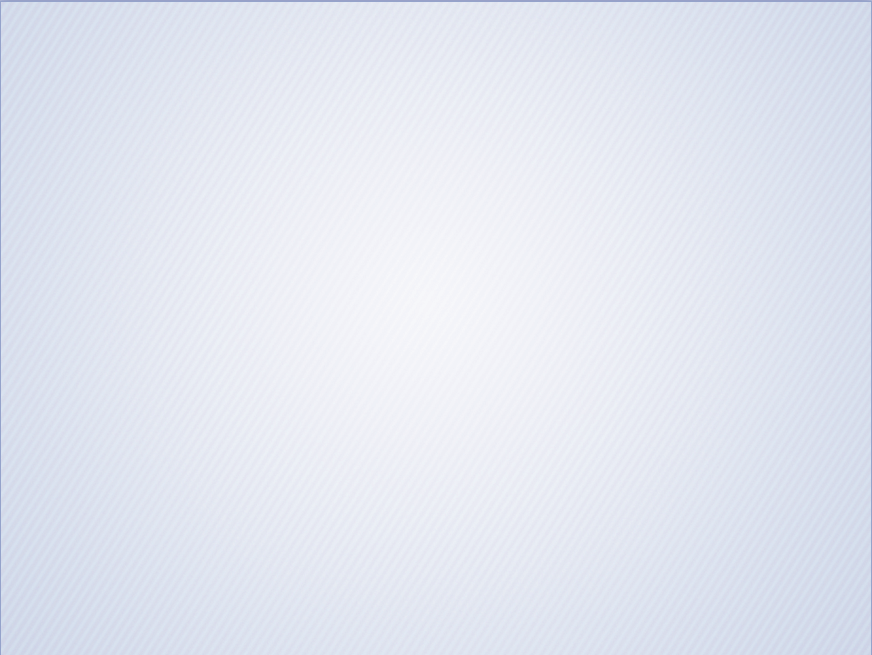 인
.
허가

진행
3개월
3개월
추가조합원
모집
조합변경
신청/승인
사업계획
신청및승인
공사도급
계약
지구단위
계획입안
지구단위계획
승인,고시
도서작성
제안서 제출
건축심의
·시공사 협약체결
 ·시공사와 공사계약
 ·설계 및 제반업체
   계약체결진행
·토지이용계획
 ·각종영향평가
 ·건축계획
 ·관련부서 사전협의
 ·주민공람공고
·적법성 검토
 ·위원회상의
 ·주민공람
·등록사업자(시공자)선정
 ·대지의 95%이상의 토지
   소유권 확보 조건
 ·저당권등 말소
 ·법정처리기간
  -신청일로부터 60일 이내
·도시계획위 심의
 ·결정고시 및 공고
·공개모집방식
필요에 따른 추가 절차
1개월
분양

및

공사
공사진행
조합원 분양
일반분양(M/H)
사전점검
준공 및 입주
조합청산
및 해산
공사착공
·감리자 선정 및 계약 
  착공신고
 ·사업계획승인일로부터
   2년 이내
·잔금/미납금 관리
 ·중도대출 상환
 ·조합업무
·조합총회 
 ·회계감사
 ·해산보고
4